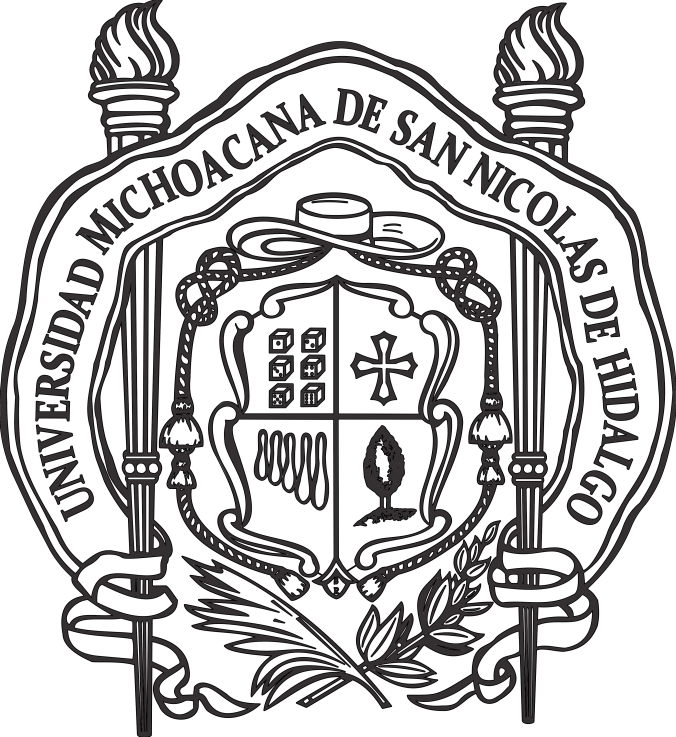 CURSO DE INDUCCIÓN 2020
NORMATIVIDAD UNIVERSITARIA
Estatuto Universitario
	Artículo 1o. La Universidad Michoacana de 	San 	Nicolás de Hidalgo es una institución de 	servicio 	público, descentralizada del Estado y 	con plena 	capacidad jurídica. 
	Artículo 2o. Son fines de la Universidad: 
	I. Impartir educación para formar profesionales, 	técnicos, investigadores y maestros 	destinados 	a la 	enseñanza media y superior; 	
	II. Promover y desarrollar la investigación 	científica; y 
	III. Conservar y difundir la cultura
Estatuto Universitario
Artículo 16. Son autoridades universitarias:
	I. La Junta de Gobierno; 
	II. El Consejo Universitario; 
	III. El Rector; 
	IV. Los Consejos Técnicos; 
	V. Los Directores de Facultades, Escuelas e 	Institutos; y 
	VI. El Tribunal Universitario. Artículo 17. Las 	relaciones
Estatuto Universitario
Artículo 78. Los requisitos para que los estudiantes se 	inscriban y permanezcan en la Universidad, así como sus 	derechos y obligaciones, serán establecidos con arreglo a 	las 	siguientes bases: 
	I. Los aspirantes de nuevo ingreso deberán comprobar 	que su 	estado de salud y capacidad son compatibles con 	los estudios 	universitarios; 
	II. Al inscribirse los alumnos se comprometerán a 	observar sus 	compromisos académicos y a honrar en 	todo a la institución; 
	III. No se expedirá matrícula en disciplinas que requieran 	conocimientos, experiencias y habilidades que por 	motivos 	didácticos debe adquirir el alumno en 	curso o grados anteriores;
Estatuto Universitario
IV. El reglamento respectivo señalará los casos en que debe 	negarse matrícula por falta de aplicación en los estudios y 	aquellos en que proceda cancelar la inscripción por abandono de 	las aulas; 
	V. Los alumnos estarán facultados para hacer observaciones, de 	manera ordenada y respetuosa, sobre la falta de cumplimiento de 	los deberes que incumban a los profesores, a fin de que las 	autoridades universitarias adopten las medidas pertinentes; 
	VI. Los alumnos que atenten contra los principios o el buen 	funcionamiento de la Universidad, serán sancionados conforme al 	Estatuto y los Reglamentos; 
	VII. Los estudiantes contribuirán al sostenimiento de la Institución 	en los términos que fije el Reglamento correspondiente. Sólo 	cuando se trate de jóvenes sin recursos suficientes para sostener 	sus estudios, se podrá conceder exención, diferición o reducción 	del pago de las cuotas que señale el arancel de la Universidad;
Estatuto Universitario
VIII. El Consejo Universitario fijará anualmente el número 	de 	becas para los alumnos carentes de recursos 	económicos y 	los 	requisitos que deban llenar los 	aspirantes. Un 	reglamento 	especial determinará las 	condiciones de ingreso 	y permanencia 	en las Casas del 	Estudiante; 
	IX. Los alumnos podrán asociarse con fines educativos y 	para 	colaborar con la Universidad en las actividades 	encaminadas a 	su superación cultural, económica y 	social. Las sociedades 	estudiantiles y la federación de 	éstas, representarán a sus 	miembros en el arreglo de 	asuntos académicos y 	administrativos, 	los cuales 	gestionarán ante las 	autoridades 	correspondientes; y 
	X. Los alumnos deberán presentar sus observaciones de carácter 	técnico 	a los Consejos de los planteles o al Consejo Universitario, 	según 	el caso, por conducto de sus representantes.
Estatuto Universitario
Artículo 84. Los miembros de la Universidad son responsables por el incumplimiento de sus obligaciones, en los términos de la Ley Orgánica, el Estatuto y los Reglamentos.

Artículo 85. Son casos de grave responsabilidad: 
	I. El incumplimiento reiterado de los deberes que 	incumben al personal de la Institución; 
	II. La realización de actos concretos que tiendan a 	debilitar los principios básicos de la Universidad, y las 	actividades a que se refiere el Artículo 4o. de este 	Estatuto; 
	III. Incitar o participar en desordenes que originen la 	suspensión de labores o que pongan en peligro el 	prestigio de la Universidad;
Estatuto Universitario
IV. La realización de actos que afecten el honor y la 	moralidad de los alumnos; 
	V. El uso de la violencia entre los miembros de la 	Universidad;
	VI. La falsificación de certificados, boletas de 	exámenes y documentos análogos, o el uso de los 	propios documentos para fines ilícitos; 
	VII. Utilizar el patrimonio de la Institución para 	fines distintos de aquellos a que esté destinado;
	VIII. La destrucción y el deterioro intencional de los 	bienes que pertenezcan a la Universidad.
Estatuto Universitario
IX. Prestar o recibir ayuda fraudulenta en los 	exámenes, que tenga como consecuencia la 	indebida aprobación del sustentante; 
	X. Aprobar o reprobar a los alumnos por motivos 	personales o ideológicos; 
	XI. La realización de actos encaminados a lograr la 	separación de cualquier autoridad universitaria o 	de los miembros del cuerpo docente, que no se 	sujeten a lo establecido en la Ley Orgánica, el 	Estatuto y los Reglamentos; y 
	XII. Las demás que afecten gravemente la disciplina 	y la moralidad.
Ley Orgánica de la UMSNH
Artículo 3o. En el desempeño de sus actividades, la Universidad procurará: 
	I. Sostener que todos los procesos existentes en el universo, tanto 	naturales como sociales, son conocidos o susceptibles de llegar a ser 	conocidos por el hombre, a través de la investigación científica 	efectuada con base en la experiencia y en su racionalización rigurosa 	y comprobable; 
	II. Demostrar con su quehacer que el hombre interviene en el 	desenvolvimiento y transformación de los procesos naturales y 	sociales, aprovechando sus conocimientos científicos para modificar 	con su actividad práctica las condiciones en que se realizan, 	obteniendo así la producción de los resultados que se propone, 	siempre que éstos correspondan a los efectos de las leyes y 	propiedades objetivas de los mismos procesos; y 
	III. Probar que el hombre se ha desarrollado y se sigue 	desenvolviendo 	por medio de su trabajo, que constituye la actividad 	fundamental en 	la sociedad; y que todos los procesos en la vida social se encuentran 	concatenados estrechamente y se influyen unos a otros.
Ley Orgánica de la UMSNH
Artículo 4o. La Universidad tiene como finalidad esencial servir al pueblo, contribuyendo con su quehacer diario a la formación de hombres calificados en la ciencia, la técnica y la cultura, que eleven cualitativamente los valores y costumbres sociales.
Las actividades que realice la Universidad estarán encaminadas a estimular y respetar la libre expresión de las ideas, útiles en la búsqueda de la verdad científica y para impulsar a la excelencia la enseñanza, la investigación, la creación artística y la difusión de la cultura; combatir la ignorancia y sus efectos, las servidumbres, los fanatismos y los prejuicios; crear, proteger y acrecer los bienes y valores del acervo cultural de Michoacán, de México y universales, haciéndolos accesibles a la colectividad; alentar en su vida interna y en su proyección hacia la sociedad, las prácticas democráticas, como forma de convivencia y de superación social; promover la mejoría de las condiciones sociales y económicas que conduzcan a la distribución equitativa de los bienes materiales y culturales de la nación, y propiciar que la innovación y la tradición se integren en armonía productiva para conseguir una sólida y auténtica independencia cultural y tecnológica.
Reglamento General de la División del Bachillerato
Artículo 1o. El Bachillerato de la Universidad Michoacana de San Nicolás de Hidalgo es la fase de la educación posterior a la media básica, caracterizada por la universalidad de los contenidos de sus programas de enseñanza-aprendizaje, que tiene por objetivo el desarrollo de una capacidad de síntesis e integración de los conocimientos acumulados. Esta fase es la última oportunidad en el sistema educativo formal, para establecer contacto con la cultura universal en su más amplio sentido, en la que el educando puede alcanzar un mejor desarrollo de su personalidad, conocimiento de sí mismo, autoestima, autocrítica, salud física y una formación básica en las ciencias, las humanidades y la tecnología, además de lograr una mayor definición de su conducta, un estudio más profesional y un trabajo productivo, del que se sirva y con el que sirva a la sociedad, con una actitud creativa y conciencia de solidaridad, inspirada en la libertad, en la democracia y en la justicia social.
Reglamento General de la División del Bachillerato
Artículo 2o. El Bachillerato de la Universidad Michoacana de San Nicolás de Hidalgo se ofrecerá en las escuelas preparatorias que actualmente lo imparten y en las que para tal objeto acuerde crear el Honorable Consejo Universitario, todas ellas organizadas y coordinadas dentro de un esquema denominado División del Bachillerato.
Reglamento General de la División del Bachillerato
Artículo 26. Para inscribirse en el Bachillerato por primera vez se requiere: 
	a) Haberse registrado en el periodo 	establecido en el Calendario Escolar 	autorizado por el H. Consejo Universitario;
	b) Presentar examen de selección y haber 	sido promovido en el mismo; 
	c) Entregar la solicitud de inscripción en las 	formas establecidas que para ese fin 	proporcione la Dirección de Control Escolar;
Reglamento General de la División del Bachillerato
d) Entregar el Certificado de Secundaria 	debidamente requisitado, habiéndose 	regularizado a más tardar en el año lectivo 	anterior al ciclo escolar en el que se inscribe. 	En caso de no pertenecer al Sistema 	Educativo Nacional deberá estar legalizado 	por las autoridades competentes del 	Gobierno del Estado en el que se expida; 
	e) Entregar acta de nacimiento en buen 	estado; 
	f) Entregar cuatro fotografías tamaño infantil;
Reglamento General de la División del Bachillerato
g) Presentar el examen médico expedido 	por 	la Facultad de Medicina de la 	Universidad 	Michoacana de San Nicolás de 	Hidalgo, 	donde se compruebe que su 	estado de salud 	y capacidad son 	compatibles con los 	estudios universitarios; 
	h) Presentar el estudio socioeconómico que 	con efectos estadísticos solicite la Dirección 	de Planeación de la Universidad;
Reglamento General de la División del Bachillerato
i) Realizar los pagos correspondientes en 	alguna de las Cajas de la Tesorería de la 	Universidad Michoacana; y 
	j) Cubrir todos aquellos requisitos 	adicionales que establezca la Universidad, 	de acuerdo a la Legislación vigente
Reglamento General de la División del Bachillerato
Artículo 27. Para asistir a cualquier curso del Bachillerato en las Escuelas Preparatorias de la Universidad Michoacana de San Nicolás de Hidalgo es indispensable estar inscrito en el Bachillerato, de acuerdo con los procedimientos establecidos en este Reglamento.

Artículo 28. La inscripción de los alumnos se hará dentro de los periodos fijados en el Calendario Escolar. Fuera de esos periodos, únicamente el Rector podrá autorizar la inscripción, cuando existan para ello causas justificadas.
Reglamento General de la División del Bachillerato
Artículo 29. El alumno que sin causa justificada no continúe los trámites de su inscripción en el tiempo señalado en el Calendario Escolar, se entenderá que renuncia a ella y a cualquier devolución de las cuotas que haya entregado. 

Artículo 30. La Universidad Michoacana de San Nicolás de Hidalgo se reserva el derecho de investigar la autenticidad de los documentos presentados para la inscripción. Si se llegara a comprobar la falsedad total o parcial de un documento, el interesado quedará expulsado definitivamente de la Universidad.
Reglamento General de la División del Bachillerato
Artículo 31. Los Consejos Técnicos de las Escuelas Preparatorias determinarán el mínimo de alumnos necesarios para ofrecer cada materia optativa, de acuerdo a las posibilidades institucionales del Plantel.

Artículo 32. Cuando un alumno repruebe una materia optativa y ésta no se ofrezca en el siguiente semestre podrá elegir una de las materias optativas de las que se ofrezcan en dicho semestre.
Reglamento General de la División del Bachillerato
Artículo 33. El Plan de Estudios del Bachillerato de la Universidad Michoacana de San Nicolás de Hidalgo tiene las siguientes características: 
	I. Se integra por seis semestres académicos; 
	II. Consta de un Tronco Común que comprende los 	primeros cuatro semestres académicos, y áreas 	propedéuticas que abarcan los dos últimos 	semestres académicos; y 
	III. Establece una tabla de seriación de materias, en 	la cual se indican los requisitos necesarios para 	poder cursar cada materia. El avance del 	estudiante se sujeta a dicha seriación.
Reglamento General de la División del Bachillerato
Artículo 34. El bachillerato ofrece las siguientes áreas propedéuticas: 
	a) Ingeniería y Arquitectura (IA); 
	b) Ciencias Químico-Biológicas (QB);
	c) Ciencias Económico-Administrativas 	(EA); y 
	d) Ciencias Histórico-Sociales (HS).
Reglamento General de la División del Bachillerato
Artículo 37. Los alumnos de nuevo ingreso al Bachillerato quedarán inscritos a todas las materias correspondientes al primer semestre, excepto aquellos alumnos que hayan cursado materias equivalentes, quienes se sujetarán al Dictamen que al respecto emita la Dirección de Control Escolar. 

Artículo 38. El alumno se denomina regular de un semestre académico determinado, si no adeuda materias de semestres académicos anteriores. En caso contrario, será alumno irregular de ese semestre materias de un semestre académico superior a su número de inscripciones realizadas, excepción hecha con alumnos que ingresen al Bachillerato por artículo cincuenta de este Reglamento
Reglamento General de la División del Bachillerato
Artículo 40. Cuando al final de un semestre académico un alumno se encuentre reprobado en una o más materias cursadas por segunda ocasión, quedará suspendido en sus derechos de alumno de la Universidad; en tal caso el alumno podrá presentar exámenes extraordinarios de regularización cuando éstos sean programados, siempre y cuando no se contravenga el artículo cuarenta y nueve del presente Reglamento. Al aprobar la totalidad de las materias señaladas a que se refiere el presente artículo, podrá inscribirse para continuar su avance académico
Reglamento General de la División del Bachillerato
Artículo 41. En cada reinscripción, la selección de las materias en que será inscrito cada alumno, de entre aquéllas que estén programadas para ser impartidas en ese semestre, se hará de acuerdo a lo siguiente: 
	I. Si el alumno es regular de su semestre académico 	inmediato anterior, se le inscribirá en todas las 	materias del semestre académico siguiente al último 	que haya aprobado; y 
	II. Si el alumno es irregular de ese semestre, se le 	inscribirá en las materias que adeuda y en las materias 	para las cuales ha cubierto los requisitos establecidos 	en la tabla de seriación, de acuerdo con el orden 	progresivo de las claves de las materias, sin que el 	número total de materias sea superior a diez.
Reglamento General de la División del Bachillerato
Artículo 42. El alumno tendrá derecho a renunciar a materias que le hayan sido asignadas para su siguiente semestre académico, sujetándose a lo establecido en las fracciones, que a continuación se indican: 
	I. La renuncia deberá presentarla por escrito ante la 	Dirección de 	Control Escolar dentro de los diez días 	hábiles después de 	iniciadas las clases del semestre. Si 	el alumno no hace uso de este 	derecho en el término 	establecido, quedará obligado a cursar 	todas las 	materias a las que no haya renunciado; 
	II. El alumno de nuevo ingreso al Bachillerato, que sea 	inscrito en todas las materias correspondientes al 	primer 	semestre no tendrá derecho a renunciar a 	ninguna de ellas; 
	III. Ningún alumno podrá renunciar a las 	materias en que esté 	reprobado, las cuales aparecerán en los primeros lugares de su 	relación de materias; y IV. En ningún caso el alumno podrá renunciar 	a las materias que estén dentro de los primeros cinco lugares de su 	relación de materias.
Reglamento General de la División del Bachillerato
Artículo 43. El alumno deberá elegir un área propedéutica al realizar su quinta inscripción, siempre y cuando satisfaga las siguientes condiciones: 
	I. Que haya aprobado un mínimo de 	veintinueve materias del Tronco Común; y 
	II. Que haya acreditado la materia Orientación 	Vocacional Autodecisiva del Tronco Común. 	Dicha elección se realizará mediante el 	procedimiento administrativo que determine 	la Dirección de Control Escolar
Reglamento General de la División del Bachillerato
Artículo 44. En caso de que al realizar la quinta inscripción el alumno no cumpla alguna de las condiciones señaladas en el artículo cuarenta y tres del presente Reglamento, la elección de un área propedéutica se diferirá hasta aquella inscripción en la cual se satisfagan dichas condiciones. 

Artículo 45. Ningún alumno podrá cursar materias correspondientes a un área propedéutica, si antes no ha elegido el área de acuerdo con el artículo cuarenta y tres del presente Reglamento. 

Artículo 46. Ningún alumno podrá estar inscrito simultáneamente en más de un área propedéutica.
Reglamento General de la División del Bachillerato
Artículo 47. Si dentro de los diez primeros días hábiles de iniciado el curso, el alumno desea cambiar de área propedéutica, deberá presentar a la Dirección de Control Escolar, una solicitud por escrito, acompañada del visto bueno del Director del Plantel de su adscripción, así como la opinión que como resultado de entrevista, le hayan practicado en el Centro de Psicología y Psicometría de la Universidad Michoacana de San Nicolás de Hidalgo, la cual tiene como finalidad ayudarlo a normar su criterio.

Artículo 48. Al final de cada semestre académico, y antes de la siguiente inscripción, el alumno recibirá los siguientes documentos: 
a) Boleta de calificaciones de las materias cursadas; y 
b) Relación de materias asignadas para el siguiente semestre académico.
Reglamento General de la División del Bachillerato
Artículo 49. El alumno tendrá derecho a inscripción al Bachillerato dentro de un periodo de doce semestres escolares, contados ininterrumpidamente a partir del primer ingreso. Si a un alumno le faltara por aprobar un número de materias, superior al que tiene derecho a inscribirse en los semestres que le faltaren, para llegar al plazo establecido en el artículo veintiocho, quedará sin derecho a continuar los estudios de Bachillerato. 

Artículo 50. Cualquier alumno que esté sujeto a completar sus estudios de Bachillerato deberá obtener Dictamen de Revalidación, Equivalencias o Convalidación de Estudios emitido por la Dirección de Control Escolar, y sujetarse a un plazo límite para concluir sus estudios, determinado proporcionalmente al número de materias que deba aprobar de acuerdo a lo establecido en el artículo cuarenta y nueve del presente Ordenamiento. El plazo antes mencionado será determinado por la Dirección de Control Escolar.
Reglamento General de la División del Bachillerato
Artículo 51. El procedimiento de inscripción se realizará de acuerdo al presente Reglamento y al Reglamento General de Inscripciones de la Universidad, mediante el mecanismo que establezca la Dirección de Control Escolar.

Artículo 52. Las evaluaciones en cada asignatura se realizarán según lo establecido en el Reglamento General de Exámenes, y en los periodos que señale el Calendario Escolar aprobado por el H. Consejo Universitario, con excepción de la materia de Orientación Vocacional Autodecisiva la cual es acreditable con el ochenta por ciento de la asistencia a las sesiones impartidas. 

Artículo 53. Para concluir sus estudios del Bachillerato, el alumno deberá aprobar todas las materias del Tronco Común, e íntegramente las materias correspondientes a una de las áreas propedéuticas
Reglamento General de Exámenes
Artículo 1o. El conocimiento de las asignaturas que se imparten en las facultades y escuelas de la Universidad Michoacana de San Nicolás de Hidalgo, y la formación intelectual de sus alumnos, se evaluará por medio de los exámenes que establece este Reglamento. Los exámenes también tienen por objeto que el profesor disponga de elementos para evaluar la eficacia de la enseñanza y el aprendizaje, y que el alumno conozca el grado de capacitación que ha adquirido; así como también valorar los conocimientos de los alumnos que deseen ingresar a la Universidad.
Reglamento General de Exámenes
Artículo 2o. Sólo habrá exámenes: 
De admisión; 
Parciales; 
Ordinarios; 
Extraordinarios; 
Extraordinarios de Regularización; y 
Profesionales.
Reglamento General de Exámenes
Artículo 3o. Los exámenes se practicarán: 
	a) De acuerdo con el calendario escolar y los 	horarios que fije la dirección del plantel respectivo; 
	b) En los recintos escolares de la Universidad, salvo 	que por el carácter de la prueba o por causa de 	fuerza mayor, la dirección de la escuela o facultad 	autorice por escrito o verbalmente otro lugar; 
	c) En forma oral, escrita o práctica. Estos 	procedimientos podrán emplearse simultáneamente 	cuando así lo requiera la naturaleza de la prueba; y 
	d) Sobre todo el programa de la materia, excepto 	cuando fueren parciales.
Reglamento General de Exámenes
Artículo 5o. Para conceder examen, se requiere: 
	I. No tener ningún adeudo con la Tesorería 	de la Universidad; 
	II. Estar al corriente en el pago de las 	cuotas a cargo de los alumnos del plantel, 	siempre que hayan sido aprobadas por el 	Consejo Técnico; y 
	III. Cumplir los demás 	requisitos señalados 	en este Reglamento, o en otros 	ordenamientos universitarios.
Reglamento General de Exámenes
Artículo 7o. Los alumnos podrán justificar su falta de asistencia a clases o a un examen, cuando fuere por alguna de estas causas: 
	I. Por enfermedad; 
	II. Cumplimiento de una comisión, conferida 	oficialmente y 	con anuencia previa del director del 	plantel, siempre que 	los trabajos realizados en ella 	tengan estrecha relación con 	los estudios 	universitarios, o 
	III. Por otro motivo grave. El máximo de faltas de 	asistencia a clases que se pueden justificar a un 	alumno, no 	excederá del número de las impartidas en 	un mes en los 	cursos anuales y quince días en los cursos 	semestrales.
Reglamento General de Exámenes
Artículo 8o. El alumno deberá justificar las faltas de asistencia ante el director del plantel, precisamente dentro de los primeros diez días siguientes a la fecha en que haya podido reanudar sus estudios. En igual forma procederá cuando faltare a un examen. Si el director considera justificadas las faltas, desde luego lo hará saber así a la Dirección de Servicios Escolares para que se haga la anotación correspondiente; y en su caso, se señalará día y hora para efectuarse el examen suspendido por la no asistencia del alumno
Reglamento General de Exámenes
Artículo 9o. En cada examen se expresará la calificación por medio de los signos aritméticos del 0 (cero) al 10 (diez). La mínima para aprobar una materia es 6 (seis). 
La calificación final se hará constar en números enteros. Cuando resulten fracciones al promediar calificaciones de exámenes parciales o de varios sinodales, se anotará el número entero inferior si la fracción es de 1 a 4 décimos, o el inmediato superior si fuere de 5 a 9 décimos. 
Artículo 10o. Las calificaciones erróneas podrán ser rectificadas, sólo dentro de los 10, diez días siguientes a la fecha en que se hayan dado a conocer y mediante escrito firmado por el profesor o profesores que examinaron, quienes lo entregarán al director de la facultad o escuela y éste, por su parte, comunicará la rectificación a la Dirección de Servicios Escolares
Reglamento General de Exámenes
Artículo 14o. Durante el curso de cada materia, el profesor practicará por lo menos dos exámenes parciales, con los requisitos del artículo 3o. Su realización nunca suspenderá las clases, y los temas tratados en uno de ellos no será objeto de los subsecuentes.

Artículo 15o. Para tener derecho a examen parcial, el alumno deberá cumplir los requisitos señalados en el artículo 5o. de este Reglamento.

Artículo 18o. Cuando en los exámenes parciales practicados sobre una materia, el alumno obtuviere 8 (ocho) o más como promedio de calificación y hubiere asistido a las clases impartidas en porcentaje no menor del 75%, quedará exento de presentar examen ordinario. En este caso el promedio será la calificación final. Para los efectos de esta disposición, se entiende por clase impartida, aquella a la cual concurra el profesor. Artículo 19o. El error en la calificación de algún examen parcial, se podrá corregir en la forma señalada por el artículo 10o. de este Reglamento.
Reglamento General de Exámenes
Artículo 20o. Los exámenes ordinarios se practicarán: 
	I. Precisamente después de haber terminado el curso de la 	materia del examen, y con los requisitos que establece el 	artículo 3o; 
	II. Por el profesor de la asignatura; 
	III. Siguiendo el orden en que deban ser examinados los 	alumnos, el cual determinará el profesor de la materia, de 	acuerdo con el director de la facultad o escuela y tomando 	como base los estados de examen formulados por la Dirección 	de Servicios Escolares; y 
	IV. Con duración de diez a treinta minutos por alumno en 	forma oral, o hasta por dos horas si fueren por escrito. Las 	pruebas en materias experimentales durarán todo el tiempo 	que se requiera a juicio del jurado
Reglamento General de Exámenes
Artículo 24o. Para que los alumnos tengan derecho a presentar examen ordinario, deberán: 
	I. Haber cumplido con los requisitos que establece el artículo 	5o. de este Reglamento; 
	II. Asistido a clases impartidas sobre la materia del examen, 	por lo menos en un 75%; 
	III. Presentado los trabajos de orden práctico señalados por el 	profesor de la asignatura, cuando la naturaleza de ésta así lo 	requiera; 
	IV. Efectuado el 75% de las prácticas realizadas, si el examen se 	refiere a una de las materias teórico prácticas; y 
	V. Haber presentado más de la mitad de los exámenes 	parciales que se hayan efectuado. 
Para los efectos de la 	fracción II se entiende por clase impartida aquella a la que 	concurren el profesor, aunque no lo hagan los alumnos
Reglamento General de Exámenes
Artículo 27o. El Consejo Técnico de cada facultad o escuela podrá acordar, a solicitud de los interesados, la revisión de las pruebas dentro de los treinta días siguientes a la fecha en que se den a conocer las calificaciones de los exámenes ordinarios, para que éstas puedan ser modificadas sin ninguna limitación, siempre que se trate de pruebas escritas, gráficas u otras susceptibles de revisión. Para tal efecto el director del plantel designará una comisión formada por el titular de la materia y dos profesores que impartan la misma asignatura de que se trate, la que revisará en un plazo no mayor de 10 (diez) días.
Reglamento General de Exámenes
Artículo 28o. Los exámenes extraordinarios se practicarán: 
	I. Con los requisitos señalados en el artículo 3o; 
	II. Por el profesor titular de la materia y un sinodal designado por el 	director del plantel; y 
	III. Con duración de quince a cuarenta y cinco minutos por alumno 	en forma oral, o hasta por dos horas si fueren por escrito. Las 	pruebas experimentales durarán todo el tiempo que se requiera a 	juicio del jurado. 

Artículo 29o. Para tener derecho a examen extraordinario, se requiere: 
	I. Cumplir los requisitos señalados en el artículo 23o. de este 	Reglamento, con la sola modificación de que la asistencia a clases 	teóricas será, cuando menos, de un 50% y a las prácticas en un 60%; 	y 
	II. No haberse presentado al examen ordinario o haber sido 	reprobado en la materia de éste.
Reglamento General de Exámenes
Artículo 33o. Los exámenes extraordinarios de regularización, se conceden a aquellos alumnos que hayan reprobado exámenes extraordinarios. 

Artículo 34o. El sustentante que repruebe alguna materia en examen extraordinario de regularización y cuando haya cursado nuevamente alguna materia o materias, quedará suspendido en sus derechos de alumno de la Universidad; sin embargo podrá volver a presentar examen extraordinario de regularización en la materia o materias reprobadas, en los períodos lectivos subsecuentes y sin limitación de oportunidades, sólo deberán cubrir la cuota que se fije para conceder el examen. Cuando apruebe todas las materias reprobadas podrá continuar sus estudios
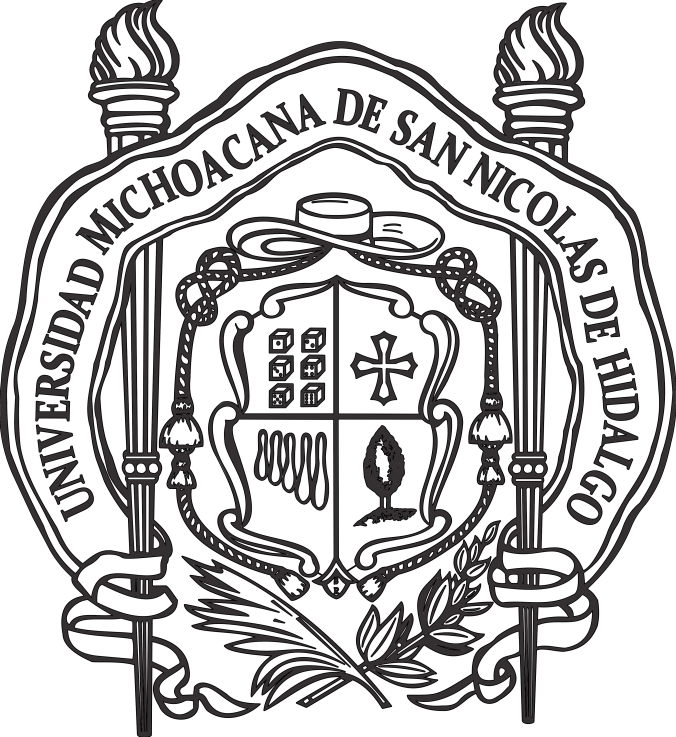 GRACIAS